Group theory exercise
Group
Uniqueness of multiplication
Sampling games
Inverse of product
Public-key cryptography
Topics in public cryptography for today
Key-exchange


Public-key encryption
Key-exchange
When Alice and Bob want to exchange keys


Adversary should learn no information about the keys
Key-exchange
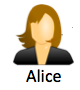 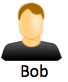 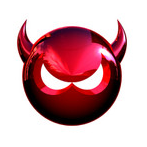 Merkle puzzle
Merkle puzzle
Puzzle
Easy to produce, some difficulty to solve
Solving the puzzle produces an identifier and a key
Sending the identifier does not help solve the puzzles

Algorithm for key-exchange
Alice creates n puzzles with different identifiers and sends them to Bob
Bob solves one of them and sends the resulting identifier to Alice
Alice and Bob uses the key for the one that Bob solved.
Diffie-Hellman assumption
Security of DH-Key exchange
Diffie-Hellman key-exchange
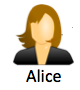 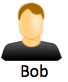 Security of Diffie-Hellman key-exchange
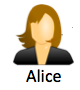 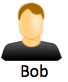 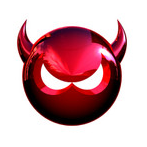 Security of Diffie-Hellman key-exchange
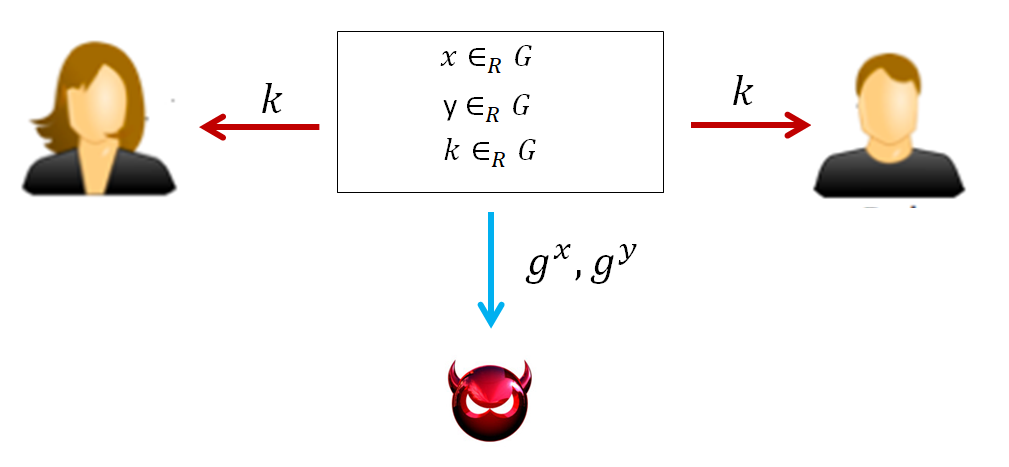 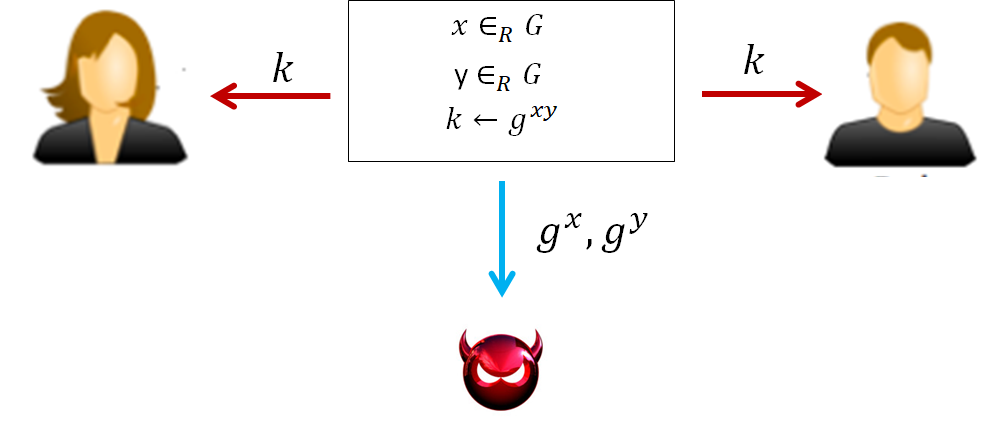 Insecurity against man-in-the-middle adversary
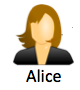 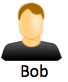 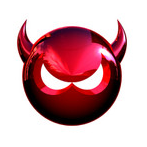 Public key-encryption
How can people send encrypted messages to google, steam, your bank, even though they have never exchanged secret keys with those companies?

Public-key encryption allows you to do it
Public key  is revealed publicly so that everyone can encrypt messages
Secret key is kept hidden and only the owner is allowed is able to decrypt the ciphertext
Public-key encryption
Formal definition
Chosen-plaintext security
c
c
m
m
c
c
Repeat as many times as the distinguisher wants
Repeat as many times as the distinguisher wants
Multi-message indistinguishability
Security relationship
Validation oracles / error oracles
Validation oracle attack using homomorphism
Require CCA-security
c
c
m
m
Repeat as many times as the distinguisher wants
Repeat as many times as the distinguisher wants
Key-encapsulation
Why not use public-key encryption to encrypt long messages?

Public-key encryption is hundreds to thousand of times slower than private key-encryption

Key-encapsulation attempts to combine the properties of a public key encryption with the speed of private key-encryption
Key-encapsulation (hybrid-encryption)
Security of key-encapsulation
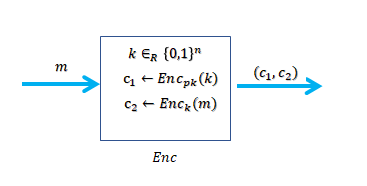 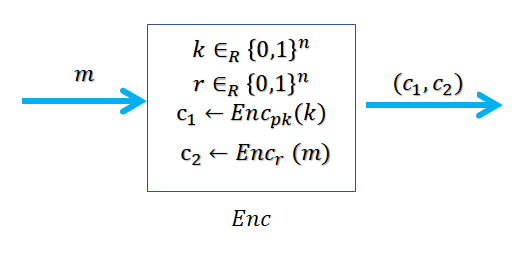 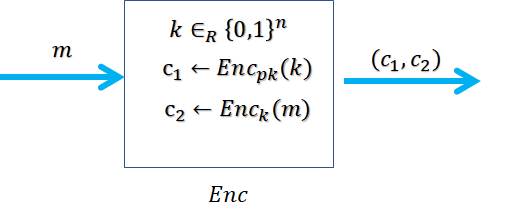 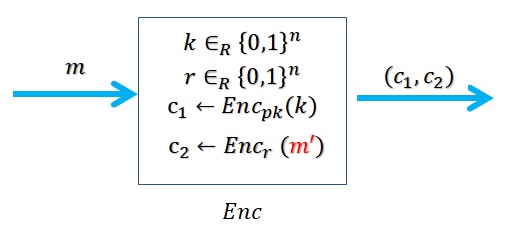 El-Gamal public-key encryption
El-Gamal encryption/ decryption
Sampling games
Security of El-Gamal